Vysoká škola technická a ekonomická v Českých BudějovicíchÚstav technicko - technologický
Optimalizace MHD ve Strakonicích




Autor diplomové práce: 	Bc. Pavel Augustín
Vedoucí diplomové práce: 	Ing. Jiří Čejka, Ph.D.
Oponent diplomové práce:	Ing.  Martin Stach
České Budějovice, červen 2019
Cíl diplomové práce
Cílem diplomové práce je zhodnocení současného stavu realizace MHD ve Strakonicích. V rámci provedeného průzkumu dojde k navržení nového systému MHD.
2
Metodika práce
Metody sběru dat a informací (analýza dokumentů, metoda pozorování)

Metody pro zpracování a vyhodnocení dat (metoda analýzy, dedukce, metoda komparace)

Metody vícekriteriálního hodnocení variant (metoda pořadí, metoda TOPSIS)
3
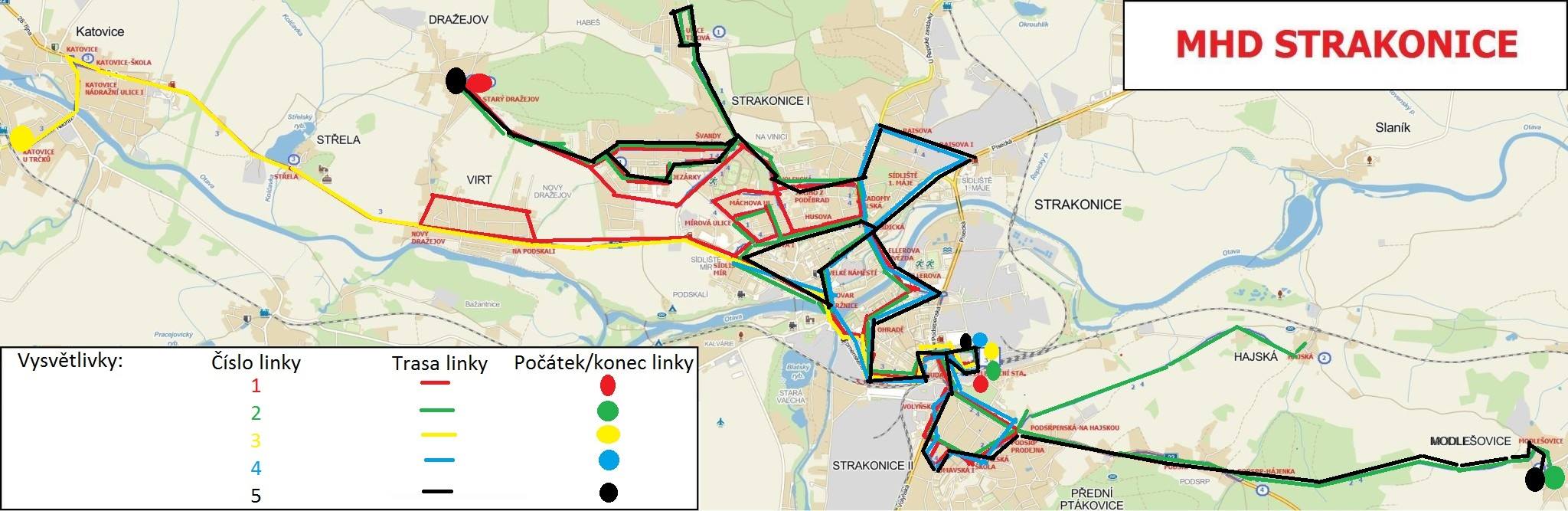 4
Dopravní průzkum
Průzkum byl proveden dne 7.11.2018

Průzkum dostatečné kvality = všechny linky

Počítat nastupující/vystupující cestující z vozidla městské hromadné dopravy





Zhodnocení využití zastávek systému MHD
Součet počtu nastupujících = celkový počet přepravených osob
5
Celkové vytížení zastávek (tabulka 7,strana 56)
6
7
Kompletní tabulka potřebná pro výpočet
8
Tabulka s relativní vzdálenosti od bazální varianty c
9
nové vedení linek
Nejdůležitější kritéria vypočítané metody = zásadní body při novém návrhu linek 

Zjednodušení dopravy a trasy linek mezi okrsky – redukce počtu linek

Zachovat dopravní obslužnost – propojit všechny okrsky města

Optimalizace počtu km stávajících linek
minimalizace počtu km – vyšší užitelností:  88 km  > 52,1 km

Vytížené zastávky zachovat, zvýšit četnost a frekvenci, nevytížené zastávky omezit či zrušit

Časové rozestupy mezi spoji a linkami -nepřekrývaly se

Ekonomické hledisko - úspora ujetých kilometrů, náklady na palivo ( 31l / 100km), mzdové náklady a provozní náklady
10
Návrh nové linky číslo 1
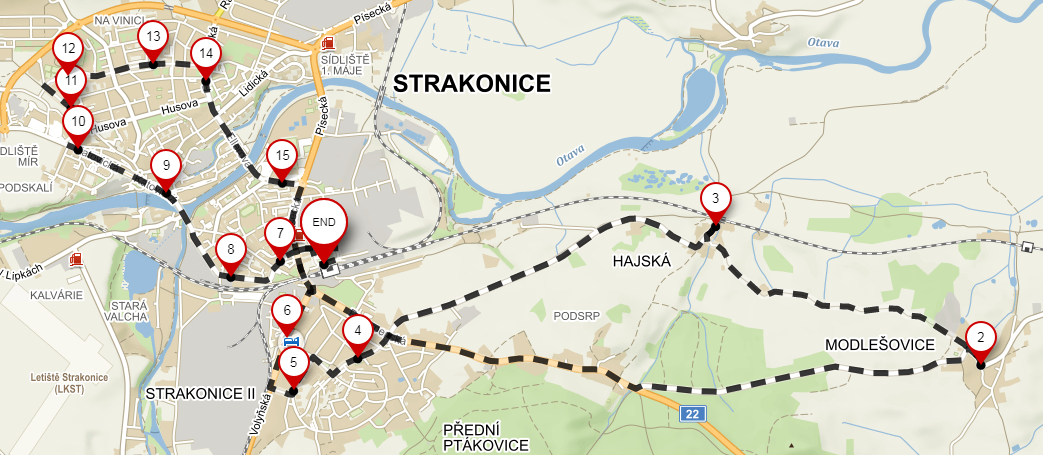 Délka linky je 16,9 km.
11
Návrh nové linky číslo 2
12
Délka linky je 13,1 km.
Návrh nové linky číslo 4
13
Délka linky je 13,6 km.
Závěr
Komplikovanost, nepřehlednost, trochu zmatečnost, nerovnoměrné vytížení a obsluha zastávek – nutná změna vedení linek !

Linka číslo 2 nejvytíženější linkou

MHD ve Strakonicích je velmi silně využívaná – zdarma

Mezi nejvíce využívané zastávky ve městě patří Ellerova MŠ, Máchova ulice, Sídliště Mír, Starý Dražejov, Tržnice a Zvolenská. Nejvyužívanější  je Železniční stanice s počtem 895 cestujících       z celkového počtu 3984

Celkově cestování pomocí vozidel městské hromadné dopravy      ve středu dne 7.11.2018 využilo na 1992 cestujících
14
Doplňující dotazy
Vedoucí práce: Ing. Jiří Čejka, Ph.D.
Je možné zařadit vámi navržené linky do systému fungujícího IDS ? 

Oponent práce: Ing. Martin Stach
Konzultoval jste Vaše poznatky s vedením města Strakonice či dopravcem?
15
Děkuji za Vaši pozornost
16